ФГБОУ ВО « КАЗАНСКИЙ ГОСУдарственный медицинский университет» МЗ РФИнститут ФармацииРаздел 1. Нормативно-правовая база и принципы создания новых лекарственных средств
Лекция1. Система ICH ( Inernational conference of Harmonization). Структура фармацевтической разработки. Пути поиска активной субстанции

Проф. Тухбатуллина Р.Г.
Система фармацевтического качества (ICH Q10)Pharmaceutical Quality System.Введение
Настоящий документ устанавливает новое трехстороннее руководство ICH, описывающее модель эффективной системы управления качеством 
(менеджмента качества) для фармацевтической отрасли, называемую системой 
фармацевтического качества. 
На протяжении настоящего руководства понятие 
«система фармацевтического качества» обозначает ICH Q10-модель. 
ICH Q10 описывает единую всеобъемлющую модель эффективной системы 
фармацевтического качества, которая основывается:
 на концепциях качества 
Международной организации по стандартизации (ИСО), включает применимые 
регламенты по надлежащей производственной практике (GMP) и дополняет 
ICH Q8 «Фармацевтическая разработка» и ICH Q9 «Управление рисками для 
качества».
Система фармацевтического качества (ICH Q10)Pharmaceutical Quality System. Введение
ICH Q10 — это модель для системы фармацевтического качества, 
которую можно внедрить на разных стадиях жизненного цикла продукта. 
Большая часть содержания ICH Q10, применимая к производственным 
площадкам, в настоящее время закреплена в региональных GMP-требованиях. 
ICH Q10 не направлено на создание каких-либо новых ожиданий, выходящих за 
рамки текущих регуляторных требований. Тем самым содержание ICH Q10, 
являющееся дополнительным по отношению к текущим региональным GMP  требованиям, является факультативным. 
ICH Q10 демонстрирует поддержку отраслью и регуляторными органами 
эффективной системы фармацевтического качества для укрепления качества и 
доступности лекарств во всем мире в интересах здоровья населения. Внедрение 
ICH Q10 на протяжении всего жизненного цикла продукта должно 
способствовать инновациям и постоянному улучшению, а также укреплению 
связи между фармацевтической разработкой и производственной деятельностью.
Система фармацевтического качества (ICH Q10)Pharmaceutical Quality System. Сфера применения
Настоящее руководство применяется к системам поддержки разработки и 
производства фармацевтических лекарственных веществ (т. е. АФИ) и 
лекарственных препаратов, включая биотехнологические и биологические 
продукты, на протяжении их жизненного цикла. 
Элементы ICH Q10 необходимо применять в порядке, подходящем и 
соразмерном для каждой из стадий жизненного цикла продукта, осознавая 
разницу между стадиями и преследуемыми каждой стадией целями.
В целях настоящего руководства жизненный цикл продукта включает следующие 
технические действия в отношении новых и и существующих продуктов: 
 Фармацевтическую разработку:
разработку лекарственного вещества;
разработку формуляции (включая систему контейнер/укупорка); 
производство исследуемых продуктов;
разработку системы доставки (в соответствующих случаях); 
разработку и масштабирование процесса производства;
разработку аналитических методов;
Система фармацевтического качества (ICH Q10)Pharmaceutical Quality System. Сфера применения
Трансфер технологий:
трансферы новых продуктов во время разработки и производства; 
трансферы в пределах или между производственными и испытательными 
площадками в отношении продаваемых продуктов;
Коммерческое производство:
приобретение и контроль материалов;
снабжение объектов, инженерных систем и оборудования;
производство (включая упаковывание и маркирование); 
контроль и обеспечение качества;
выпуск; 
хранение;
реализацию(за исключением оптовой реализации);
Вывод продукта с рынка:
сохранение документации;
сохранение образцов;
постоянную оценку продукта и репортирование
Система фармацевтического качества (ICH Q10)Pharmaceutical Quality System1.4 Взаимосвязь ICH Q10 с регуляторными подходами
Регуляторные подходы к отдельному продукту или производственному объекту 
должны соразмеряться с уровнем понимания продукта и процесса, результатами 
управления рисками для качества и эффективностью системы фармацевтического качества. После внедрения эффективность системы фармацевтического качества можно, как правило, оценить во время регуляторной инспекции производственной площадки. Потенциальные возможности для укрепления роли научных и риск-ориентированных регуляторных подходов. Регуляторные процессы будут определяться каждым регионом. 
Внедрение модели Q10 должно приводить к достижению трех основных целей, 
которые дополняют или укрепляют региональные GMP-требования. 
Чтобы создать, внедрить и поддерживать систему, позволяющую получать продукты с показателями качества, подходящими для удовлетворения 
потребностей пациентов, медицинских работников, регуляторных органов 
(включая соответствие одобренным регуляторным досье) и других внутренних и 
внешних заказчиков.
Система фармацевтического качества (ICH Q10)Pharmaceutical Quality System.1.5.Цели ICN Q10-1.5.1 Воплощение концепции продукта . 1.5.2. Установление и поддержание состояния контроля . 1.5.3. Содействие непрерывному совершенствованию
1.5. Внедрение модели Q10 должно приводить достижению трех основных целей дополняющие или укрепляющие региональные GMP требования. 
1.5.1. Чтобы создать, внедрить и поддерживать систему, позволяющую получать 
продукты с показателями качества, подходящими для удовлетворения 
потребностей пациентов, медицинских работников, регуляторных органов 
(включая соответствие одобренным регуляторным досье) и других внутренних и 
внешних заказчиков. 
1.5.2. Чтобы эффективно использовать системы мониторинга и контроля за работой процесса и качеством продукта добиваясь обеспечения постоянной пригодности и возможностей процессов. Управление рисками для качества может быть полезным для выявления систем мониторинга и контроля.
1.5.3. Чтобы найти и внедрить соответствующие улучшения качества продукта, улучшения процесса, снижения вариабельности, инновации и усиления системы фармацевтического качества, увеличивая тем самым способность на постоянной основе удовлетворять потребности в качестве.
Система фармацевтического качества (ICH Q10)Pharmaceutical Quality System.1 . 6 Способствующие факторы: управление знаниями и управление рисками для качества . 1.6.1. Управление знаниями. 1.6.2. Управление рисками для качества.
Использование управления знаниями и управления рисками для качества 
позволит компании внедрить ICH Q10 эффективно и успешно. Эти 
способствующие факторы будут облегчать достижение целей, описанных выше. 
Управление знаниями- это подход к изучению , анализу, хранению , распространению сведений о продуктах, процессах производства и компонентах. Источники сведений включают знания, исследования по фармацевтическим разработкам, действия по трансферу технологий, исследования по валидации процесса на протяжении всего цикла продукта, производственный опыт, инновации, постоянное улучшение и деятельность по управлению изменениями. 
Управление рисками для качества – неотьемлемая часть эффективной системы фармацевтического качества, которое может служить упреждающим подходом к выявлению,  научной оценке и контролю потенциальных рисков для качества.
Система фармацевтического качества (ICH Q10)Pharmaceutical Quality System.1.7  Вопросы дизайна и содержания
Дизайн,  организация  и  документирование  системы  фармацевтического качества должны быть хорошо структурированы и понятны, чтобы облегчать общее понимание и преемственное применение. 
Элементы  ICH Q10  необходимо  применять  в  порядке,  который  является подходящим  и  соразмерным  для  каждой  из  стадий  жизненного  цикла продукта, с учетом разных целей и знаний, доступных о каждой стадии. 
При  разработке  новой  системы  фармацевтического  качества  или модификации существующей необходимо учитывать масштаб  и сложность деятельности  компании.  Дизайн  системы  фармацевтического  качества должен  включать  соответствующие  принципы  управления  рисками.  Тогда как  некоторые  аспекты  системы  фармацевтического  качества  могут  быть общекорпоративными,  а  другие  специфичными  для  площадки, эффективность  системы  фармацевтического  качества,  как  правило, 
подтверждается на уровне площадки. Система  фармацевтического  качества  должна  включать  соответствующие процессы,  ресурсы  и  ответственность,  чтобы  позволить  обеспечивать качество подрядных работ и закупаемых материалов, как описано в разделе 2.7.
Система фармацевтического качества (ICH Q10)Pharmaceutical Quality System.1.7  Вопросы дизайна и содержания . 1.8  Руководство по качеству
В  рамках  системы  фармацевтического  качества  должна  быть  определена ответственность руководства, как описано в разделе 2. 
Система фармацевтического качества должна включать следующие элементы (как описано в разделе 3): мониторинг работы процесса и качества продукта, корректирующее и предупреждающее действие, управление изменениями и управленческий анализ. Необходимо определить индикаторы работы в соответствии с описанным в разделе  4  и  использовать  их  для  мониторинга  эффективности  процессов  в рамках системы фармацевтического качества. 
1.8  Руководство по качеству. Необходимо  разработать  Руководство  по  качеству  или  эквивалентный документационный  подход,  которые  должны  содержать  описание  системы фармацевтического качества. Такое описание должно включать:  политику в области качества (см. раздел 2); )  сферу применения системы фармацевтического качества; )  идентификацию процессов системы фармацевтического качества, а также их последовательности,  связи  и  взаимозависимости.  Для  облегчения визуального  отображения  процессов  системы  фармацевтического  качества  полезными инструментами могут быть карты процессов и блок-схемы; ответственность руководства в рамках системы фармацевтического качества 
(см. раздел 2).
Система фармацевтического качества (ICH Q10)Pharmaceutical Quality System.2.  Ответственность руководства
Лидерство  играет  основополагающую  роль  в  формировании  и  поддержании общекорпоративной  приверженности  качеству  и  функционировании  системы фармацевтического качества. 
2.1  Обязательства руководства . )  Высшее руководство несет окончательную ответственность за  обеспечение наличия эффективной системы фармацевтического качества для достижения целей  в  области  качества,  а  также  за  то,  что  роли,  ответственность  и полномочия  определены,  доведены  до  сведения  и  внедрены  во  всей компании.   Руководство обязано: участвовать  в  планировании,  внедрении,  мониторинге  и  поддержании эффективной системы фармацевтического качества; демонстрировать  сильную  и  ощутимую  поддержку  системе фармацевтического  качества  и  обеспечивать  ее  внедрение  в  своей организации; )  обеспечить  наличие  своевременного  и  эффективного  процесса  коммуникаций  и  донесения  информации,  чтобы  довести  проблемы качества до сведения руководства соответствующего уровня; )  определять  индивидуальные  и  коллективные  роли,  ответственность, полномочия  и  взаимозависимости  всех  организационных  единиц,  связанных  с  системой  фармацевтического  качества.  Обеспечивать передачу и понимание этих взаимодействий на всех уровнях организации. На  основании  региональных  регламентов  требуется  независимая единица/структура  по  качеству,  уполномоченная  выполнять определенные  обязанности  в  области  системы  фармацевтического  качества; проводить управленческий анализ работы процесса и качества продукта, а также системы фармацевтического качества; поощрять постоянное улучшение; выделять необходимые ресурсы.
Система фармацевтического качества (ICH Q10)Pharmaceutical Quality System.2.2  Политика в области качества . 2.3  Планирование качества
2.2. Высшее  руководство  должно  установить  политику  в  области  качества, 
которая описывала бы общие намерения и стремления компании в области качества. Политика в области качества должна предусматривать ожидание выполнения применимых  регуляторных  требований  и  способствовать  постоянному улучшению системы фармацевтического качества. Политика в области качества должна быть доведена до сведения и понятна  персоналу на всех уровнях компании. )  Политику  в  области  качества  необходимо  периодически  пересматривать  в  целях непрерывной эффективности. 
2.3. Высшее руководство обязано обеспечить определение и донесение целей в 
области  качества,  необходимых  для  претворения  политики  в  области качества. 
Цели в области качества должны поддерживаться на всех соответствующих 
уровнях компании. Цели в области качества должны соотноситься со стратегиями компании и согласовываться с политикой в области качества. Чтобы достичь целей в области качества, руководство обязано обеспечивать 
соответствующие ресурсы и подготовку. Индикаторы  работы,  измеряющие  прогресс  в  достижении  целей  в области качества,  должны  устанавливаться,  контролироваться,  регулярно  передаваться  и  вести  к  действиям  сообразно  описанному  в  разделе  4.1  настоящего документа.
Система фармацевтического качества (ICH Q10)Pharmaceutical Quality System.2.4  Управление ресурсами . 2.5  Внутренние коммуникации . 2.6  Управленческий анализ
Руководство  обязано  определить  и  предоставлять  достаточные  и соответствующие ресурсы (человеческие, финансовые, материалы, объекты и оборудование), чтобы внедрить и поддерживать систему фармацевтического качества и непрерывно совершенствовать ее эффективность.  Руководство  обязано  обеспечить,  чтобы  ресурсы  должным  образом применялись к конкретному продукту, процессу или площадке. 
2.5  Внутренние коммуникации. Руководство  обязано  обеспечить  установление  и  исполнение соответствующих процессов коммуникации в организации.   Процессы коммуникации должны обеспечивать движение соответствующей  информации между всеми уровнями компании. Процессы  коммуникации  должны  обеспечивать  соответствующее  и своевременное  донесение  определенных  проблем  с  качеством  продукта  и системой фармацевтического качества. 
Высшее  руководство  обязано  отвечать  за  управление  системой фармацевтического  качества  посредством  управленческого  анализа,  чтобы обеспечивать ее непрерывную пригодность и эффективность. )  
Руководство  обязано  оценивать  выводы  периодических  проверок  работы процесса и качества продукта, а также системы фармацевтического качества, как описано в разделах 3 и 4.
Система фармацевтического качества (ICH Q10)Pharmaceutical Quality System.3. Непрерывное совершенствование работы процесса и качества продукта.3.1  Цели стадий жизненного цикла
Описаны цели каждой стадии жизненного цикла продукта. 
Цель деятельности по фармацевтической разработке состоит в проектировании 
продукта  и  процесса  его  производства,  чтобы  на  постоянной  основе  получать 
планируемое поведение и удовлетворять потребности пациентов и медицинских 
работников, а также требования регуляторных органов и внутренних заказчиков. 
Подходы  к  фармацевтической  разработке  описаны  в  ICH Q8.  Результаты 
поисковых  и  клинических  исследований,  хотя  и  вне  сферы  применения 
настоящих указаний, вносят вклад в фармацевтическую разработку.
 Цель  деятельности  по  трансферу  технологий  состоит  в  передаче  знаний  о 
продукте и процессе между разработкой и производством, а также внутри или 
между производственными площадками, чтобы добиться воплощения концепции 
продукта. Эти знания формируют основу для процесса производства, стратегии 
контроля,  подхода  к  валидации  процесса  и  постоянного  непрерывного 
улучшения.
Система фармацевтического качества (ICH Q10)Pharmaceutical Quality System.3. Непрерывное совершенствование работы процесса и качества продукта.3.1  Цели стадий жизненного цикла
Цели  производственной  деятельности  включают  воплощение  концепции 
продукта,  установление  и  поддержание  состояния  контроля  и  содействие 
постоянному  улучшению.  Система  фармацевтического  качества  должна 
обеспечивать  плановое  достижение  желаемого  качества  продукта,  достижение 
подходящей  работы  процесса,  достаточность  совокупности  контролей, 
выявление  и  оценку  возможностей  для  улучшения  и  постоянное  пополнение 
объема знаний. 
Цель действий по выводу продукта с рынка состоит в эффективном управлении конечной стадией жизненного цикла продукта. В случае вывода продукта с рынка необходимо  использовать  заранее  выработанный  подход,  чтобы  управлять 
такими  действиями,  как  сохранение  документации  и  образцов ,  а  также постоянная оценка продукта (например, работа с претензиями и стабильностью) и репортирование в соответствии с регуляторными требованиями.
Система фармацевтического качества (ICH Q10)Pharmaceutical Quality System.3.2  Элементы системы фармацевтического качества. 3.2.1 .Система мониторинга работы процесса и качества продукта
3.2  Элементы системы фармацевтического качества . Элементы, описанные ниже, могут отчасти требоваться в рамках региональных GMP-требований. Однако замысел модели ICH Q10 состоит в укреплении этих элементов, чтобы стимулировать подход жизненного цикла к качеству продукта. 
Этими четырьмя элементами являются:   система мониторинга работы процесса и качества продукта; система корректирующих действий и предупреждающих действий (CAPA); система управления изменениями; управленческий анализ работы процесса и качества продукта. Эти  элементы следует  применять  в  порядке,  который  является  подходящим  и соразмерным для каждой стадии жизненного цикла продукта, с учетом разницы между  стадиями  и  разными  целями  на  каждой  стадии.  На  протяжении жизненного цикла продукта компаниям рекомендуется оценивать возможности для инновационных подходов для улучшения его качества. Каждый элемент сопровождается таблицей примеров его применения на стадиях жизненного цикла лекарства. 
3.2.1 .Система мониторинга работы процесса и качества продукта. Фармацевтические  компании  должны  спланировать  и  внедрить  систему мониторинга  работы  процесса  и  качества  продукта,  чтобы  обеспечить поддержание  состояния  контроля.  Эффективная  система  мониторинга  дает гарантию постоянной способности процессов и контролей производить продукт желаемого  качества  и  выявлять  области для  постоянного  улучшения.
Система фармацевтического качества (ICH Q10)Pharmaceutical Quality System.3.2.1  Элементы системы фармацевтического качества
Система  мониторинга работы процесса и качества продукта должна: использовать управление рисками для качества для установления стратегии контроля.  Это  может  включать  параметры  и  показатели,  относящиеся  к материалам  и  компонентам  лекарственного  вещества  и  лекарственного препарата,  условиям  эксплуатации  объектов  и  оборудования, внутрипроизводственным контролям, спецификациям на готовый продукт и связанным  с  ними  методам,  а  также  к  частоте  мониторинга  и  контроля. 
Стратегия контроля должна содействовать своевременной обратной связи /прямой  связи,  а  также  соответствующему  корректирующему  действию  и предупреждающему действию;   предоставлять  инструменты  для  измерения  и  анализа  параметров  и показателей,  определенных  в  стратегии  контроля  (например,  управление данными и статистические инструменты); анализировать параметры и показатели, определенные в стратегии контроля, для проверки постоянной работы в состоянии контроля; выявлять  источники  вариации,  влияющие  на  работу  процесса  и  качество продукта на предмет потенциальных действий по постоянному улучшению, чтобы уменьшить или контролировать вариацию; включать  обратную  связь  о  качестве  продукта  из  внутренних  и  внешних источников,  например  претензии,  браковка  продукта,  несоответствия, отзывы, отклонения, аудиты и регуляторные инспекции и находки;
Система фармацевтического качества (ICH Q10)Pharmaceutical Quality System.3.2.1  Элементы системы фармацевтического качества. 3.2.2. Система корректирующих действий  и предупреждающих действий (CAPA). 3.2.3. Система управления изменениями.
давать знания для углубления понимания процесса, обогащения проектного 
поля (если установлено) и давать возможности для инновационных подходов 
к валидации процесса. В документе приводится табл.1.  Применение системы мониторинга работы процесса и качества продукта на протяжении жизненного цикла продукта  (разберем на практическом занятии).
3.2.2. фармкомпания должна располагать системой  для выполнения корректирующих действий  и предупреждающих действий по результатам расследования претензий, отработки продуктов несоответствия, отзывов. Уровень усилий должен быть соразмерным уровню риска в соответствии с ICHQ9. САРА методология должна приводить к улучшению продукта и процесса, а также к углублению понимания продукта  и процесса. (таб.2)
3.2.3. Система управления изменениями должна обеспечивать управление и документирование корректировок процесса во время трансфера технологий.  Необходимо располагать формальной системой управления изменениями в коммерческом производстве.
Система фармацевтического качества (ICH Q10)Pharmaceutical Quality System.3.2.1  Элементы системы фармацевтического качества. 3.2.2. Система корректирующих действий  и предупреждающих действий (CAPA). 3.2.3. Система управления изменениями.
Надзор службой качества должен давать гарантию соответствующих научных и основанных на риске оценок.  Любые изменения после вывода продукта с рынка должны проходить через надлежащую систему управления изменениями.  
Инновации,  постоянное  улучшение,  итоги  мониторинга  работы  процесса  и качества  продукта  и  CAPA  —  движущая  сила  изменений.  Чтобы  правильно оценить,  одобрить  и  внедрить  эти  изменения,  компания  должна  располагать эффективной  системой  управления  ими.  Как  правило,  имеет  место  разница  в формальности  процессов  управления  изменениями  до  первоначальной регуляторной  подачи  и  после  нее,  когда  могут  требоваться  изменения регуляторного досье в соответствии с региональными требованиями. 
Система управления изменениями обеспечивает своевременное и  эффективное постоянное  улучшение.  Она  должна  давать  высокую  степень  гарантии  того, чтобы изменение не имело непреднамеренных последствий. Система управления изменениями должна включать следующее сообразно этапу жизненного цикла: для оценки предлагаемых изменений необходимо использовать управление рисками  для  качества.  Степень  усилий  и  формальности  оценки  должна соразмеряться со степенью риска; предлагаемые изменения необходимо оценивать относительно разрешения на продажу,  включая  проектное  поле  (если  установлено)  и (или)  текущее понимание продукта и процесса. Должна быть оценка для определения того, требуется ли — в соответствии с региональными требованиями — изменение регуляторного досье. Как указано в ICH Q8, работа в  пределах проектного поля  не  рассматривается  в  качестве  изменения  (с  точки  зрения  подачи регуляторного  досье).
Система фармацевтического качества (ICH Q10)Pharmaceutical Quality System.3.2.1  Элементы системы фармацевтического качества. 3.2.2. Система корректирующих действий  и предупреждающих действий (CAPA). 3.2.3. Система управления изменениями.
Однако  с  точки  зрения  системы  фармацевтического качества все изменения подлежат оценке системой управления изменениями компании; экспертные команды, обладающие соответствующими опытом и знаниями в релевантных  областях  (например,  фармацевтической  разработке, производстве,  качестве,  регуляторных  отношениях  и  медицине),  должны оценивать  предлагаемые  изменения,  чтобы  обеспечить  техническую обоснованность изменения. Необходимо заранее установить критерии оценки предлагаемого изменения; 
После  внедрения  необходимо  выполнить  оценку  изменения,  чтобы подтвердить,  что  цели  его  были  достигнуты  и  что  не  возникло неблагоприятного влияния на качество. Изменения — неотъемлемая часть процесса разработки и требует документирования; формальность процесса управления изменениями должна согласовываться со стадией фармацевтической разработки. Система управления изменениями должна обеспечивать управление и документирование корректировок процесса во время трансфера технологий.  Необходимо располагать формальной системой управления изменениями в коммерческом производстве. Надзор службой качества должен давать гарантию соответствующих научных и основанных на риске оценок. Любые изменения после вывода продукта с рынка должны проходить через надлежащую систему управления изменениями.
Система фармацевтического качества (ICH Q10)Pharmaceutical Quality System.3.2.4. Управленческий анализ работы процесса и качества продукта.
Управленческий анализ должен гарантировать, чтобы на протяжении жизненного 
цикла  происходило  управление  работой  процесса  и  качеством  продукта.  В 
зависимости  от  размера и  сложности компании  управленческий  анализ  может 
представлять  собой  серию  оценок  на  различных  управленческих  уровнях  и 
должен  включать  своевременный  и  эффективный  процесс  коммуникации  и донесения информации, чтобы довести соответствующие проблемы с качеством до сведения высших уровней руководства для оценки.   Система управленческого анализа должна включать: результаты регуляторных инспекций и находок, аудитов и других оценок, а также обязательства перед регуляторными органами; 
периодические обзоры качества, которые могут включать: )  такие  меры  удовлетворенности  потребителей,  как  претензии  к качеству и отзывы; 
выводы мониторинга за работой процесса и качеством продукта; эффективность  изменений  процесса  и  продукта,  в  том  числе обусловленные  корректирующим  действием  и  предупреждающими действиями; любые последующие меры по результатам предыдущих управленческих анализов.
Система  управленческого  анализа  должна  определять  соответствующие действия, такие как: улучшения процессов производства и продуктов; предоставление, подготовка и (или) перераспределение ресурсов; получение и распространение знаний.
Система фармацевтического качества (ICH Q10)Pharmaceutical Quality System. 4.3  Результаты управленческого анализа и мониторинга
Итог  управленческого  анализа  системы  фармацевтического  качества  и 
мониторинга внутренних и внешних факторов может включать: 
совершенствование системы фармацевтического качества и связанных с ней 
процессов; распределение  или  перераспределение  ресурсов  и (или)  подготовку 
персонала; пересмотры политики или целей в области качества; документирование  и  своевременное  и  эффективное  донесение  результатов управленческого анализа и действий, включая доведение соответствующих проблем до сведения старшего руководства.
Источники;
Система фармацевтического качества (ICH Q10). Перевод: PharmAdvisor, версия перевода от 15.06.2021. URL: https://pharmadvisor.ru/document/tr3641/ (дата обращения: 14.07.2023).
Структура фармацевтической разработки
Процесс реализации нового производства препарата дженерика можно разделить на три основные стадии: 
1. Фармацевтическая разработка. 2. Внедрение препарата на производство. 3. Формирование регистрационного досье на препарат. 
Необходимо  рассмотреть стадию фармацевтической разработки и разработать алгоритм действий при проведении исследования в ходе разработки нового лекарственного препарата, который можно применять в производственном процессе. 
На основе данного алгоритма процесс фармацевтической разработки может быть разделен на пять этапов и оптимизирован. Руководитель проекта сможет контролировать процесс. 
Производство препаратов - дженериков — это наиболее распространенный путь, который сегодня выбирают многие фармацевтические компании, потому как именно препарат-дженерик позволяет компании быстро выйти на фармацевтический рынок . 
Фармацевтическая разработка требует взаимодействия разных подразделений производства, которые работают в параллели друг с другом. Поэтому необходима разработка алгоритма для оптимизации процесса. Важно учитывать временные рамки, что позволит сократить сроки введения препарата на производство.
Структура фармацевтической разработки
Стоит отметить, что современный подход к разработке включает в себя использование международной концепции Quality by Design (QbyD).
 Данная концепция является ключевым тезисом гармонизированного руководства ICH Q8 «Фармацевтическая разработка», разработанного в рамках Международной конференции по гармонизации требований к регистрации лекарственных средств для человека (ICH – International Conference Harmonization) . 
Главная цель Руководства ICH Q8: дать методические указания по проведению исследований в ходе фармацевтической разработки. Данный документ носит рекомендательный характер. 
Ключевой тезис Руководства ICH Q8: качество не может быть вложено в продукт путем его тестирования после завершения производственного цикла. Оно должно учитываться в нем с начала разработки проекта и на протяжении всех этапов разработки и производства.
Структура фармацевтической разработки
МАТЕРИАЛЫ И МЕТОДЫ: Блок-схема  является графическим представлением алгоритма решения задачи. Блок-схема алгоритма – графическое изображение алгоритма в виде связанных между собой с помощью стрелок (линий перехода) блоков – графических символов, каждый из которых соответствует одному шагу алгоритма. Внутри блока дается описание соответствующего действия (таб.1)
Временная диаграмма Гантта – это вид столбчатых диаграмм, используемый для наглядного представления графика работ при выполнении какого-либо проекта.
 Данная диаграмма позволяет отследить не только список необходимых работ, но также последовательность их выполнения и временные сроки проведения процессов. 
Диаграмма используется вместе с принципами управления проектами. На вертикальной оси диаграммы отображаются задачи, которые необходимо выполнить, а на горизонтальной – временные интервалы. 
Ширина полосы на диаграмме представляет продолжительность какой-либо задачи. Ее начало соответствует времени начала задачи, а конец – времени окончания. Также существует понятие «вехи». Веха отображает связь между двумя или несколькими последовательными задачами(таб.2)
Структура фармацевтической разработки
Временная диаграмма Гантта – это вид столбчатых диаграмм, используемый для наглядного представления графика работ при выполнении какого-либо проекта.
 Данная диаграмма позволяет отследить не только список необходимых работ, но также последовательность их выполнения и временные сроки проведения процессов. 
Диаграмма используется вместе с принципами управления проектами. На вертикальной оси диаграммы отображаются задачи, которые необходимо выполнить, а на горизонтальной – временные интервалы. 
Ширина полосы на диаграмме представляет продолжительность какой-либо задачи. Ее начало соответствует времени начала задачи, а конец – времени окончания. Также существует понятие «вехи». Веха отображает связь между двумя или несколькими последовательными задачами.
ИСТ. А.В.Басевич, А.С.Дзюба, И.Е.Каухова, П.И.Андреева. Разработка алгоритма создания нового препарата. Стадия 1. Фармацевтическая разработка.
Структура фармацевтической разработки. Таб.1. Блок-схема
Структура фармацевтической разработкиТаб.2. ВРЕМЕННАЯ ДИАГРАММА ГАННТА
Рис.1. Алгоритм , отражающий 1,2,3 этапы
Рис.2. Продолжение этапа 4 на этап 5.
Рис.3. Пятый этап (продолжение
Рис.4. Контрольная карта руководителя
Пути поиска активной субстанции
1. Эволюция процесса поиска биологически активных веществ.
Серьезным шагом к рациональному дизайну ЛС, основанному на знании структурных особенно-стей рецептора, явилось установление трехмерных структур белков-рецепторов и их комплексов с некоторыми лигандами. Это стало возможным в связи с совершенствованием в 1970-е гг. методов рентгеноструктурного анализа и ядерного магнитного резонанса.
Современный процесс создания новых ЛС интегрирует все перечисленные подходы и характеризуется возрастающимудельным весом компьютерных технологий. За счет экстенсификации и усложнения (и, как следствие, снижения удельной эффективности) проводимых исследований стоимость выведения на рынок ЛС за последние 30 лет возросла на два порядка при сохранении все того же 10–12-летнего периода разработки. 
Рис. 1 схематически отображает усредненные затраты времени и отсев соединений при разработке ЛС.
Несмотря на присутствующие в литературе оптимистичные оценки нынешней ситуации с разработкой ЛС, в полном смысле слова рациональное конструирование эффективных лекарств для этиотропной или патогенетической терапии становится возможным лишь в настоящее время благодаря прорывам в молекулярной биологии, геномике, компьютерных технологиях. До последнего же времени практически каждое лекарство создавалось методом проб и ошибок.
Пути поиска активной субстанции
Основные направления в компьютерном моделировании биологической активности веществ
Стратегия поиска биологически активных молекул во многом определяется тем, известны или нет трехмерные структуры молекулы-биолиганда и рецептора-мишени. При этом более ценным является знание структуры рецептора, позволяющее проводить прямое моделирование (непрямое базируется на сравнительном анализе структурных особенностей активных и неактивных соединений).
Таблица отражает возможные сочетания знаний о структуре лиганда и рецептора и основные подходы к разработке лекарственных веществ (ЛВ) в каждом из случаев. Кратко охарактеризуем названные методы
Таб.1. Основные стратегии, применяемые в компьютерном моделировании биологической активности веществ в зависимости от наличия информации о структуре лигандов и рецепторов.
Основные направления в компьютерном моделировании биологической активности веществ
Прямое моделирование – один из наиболее эффективных подходов при поиске ЛВ. Это неудивительно, поскольку в его рамках воссоздается структура лиганд-рецепторного комплекса с оценкой конформаций и взаимного сродства . Докинг-процедуры оценивают комплементарность известных структур данному активному центру . Для поиска удобно использовать имеющиеся обширные базы данных известных соединений. Разработано множество программных пакетов для практической реализации этого подхода Основные методологические трудности докинга связаны с учетом конформаций лиганда, гибкости рецептора и построением оценочной функции.
В методах de novo структура целевых молекул воссоздается путем постепенного конструирования на основе небольших фрагментов, помещаемых в активный сайт рецептора, путем минимизации энергии отталкивания групп (стерический фактор) и максимизации энергии связывания .  Используемые компьютерные процедуры строят гипотетические структуры, которые должны обладать высоким сродством к рецептору. Недостатками этой методологии являются относительно невысокая надежность оценки сродства лигандов к связыванию (тенденция к предсказанию ложных активных молекул) и слишком общие правила построения молекул (значительная доля генерируемых структур не может быть синтезирована на практике)
Основные направления в компьютерном моделировании биологической активности веществ
Непрямые подходы базируются преимущественно на построении зависимостей «структура –активность» (Quantitative Structure – Activity Relationship (QSAR)) и фармакофорном моделировании.
При фармакофорном анализе предполагается, что основной вклад в лиганд-рецепторное взаимодействие вносят некоторые функциональные группы, поэтому их можно считать ответственными за взаимосвязь структуры и активности. Чаще всего в качестве таких структурных элементов рассмат-риваются потенциальные доноры и акцепторы при реализации водородных и координационных связей. 
Как правило, анализ включает два этапа: выявление фармакофорных групп и пространственное совмещение активных конформаций ряда молекул или их силовых полей для лучшего понимания ключевых структурных особенностей . К настоящему времени разработано значительное количество программ для практической реализации данного подхода . Очевидно, что применение фармакофорного моделирования будет расширяться с появлением новых сведений о лиганд-рецепторных комплексах, усовершенствованием силовых полей молекулярной механики и методов учета сольватации, интеграцией с другими подходами.
Основные направления в компьютерном моделировании биологической активности веществ
QSAR применяют в моделировании биологической активности уже более 40 лет. В последнее
время наметилась тенденция перехода от использования простых статистических корреляций к при-
менению физически интерпретируемых дескрипторов и методик, подобных CoMFA (Comparative Molecular Field Analysis, или 3D QSAR), использующих совмещение полученных с помощью подходя-
щего «химического зонда» трехмерных силовых полей соединений, проявляющих конкретный вид биологической активности .  Представленные в обзорах  ученых  данные показывают, какой широкий круг лигандов, рецепторов и их свойств вовлечен в моделирование. Область применения 3D QSAR может быть существенно расширена при условии преодоления несовершенства алгоритмов суперпозиции молекул, а также за счет использования ориентационно инвариантных дескрипторов
Модернизация ключевых этапов процесса разработки лекарственных средств
Вопросами конструирования ЛВ занимается медицинская химия. Область интересов медицинской химии составляют поиск и создание биологически активных веществ на основе выявления взаимосвязи «структура – активность» и решения обратной задачи – конструирования структур с заданным свойством.
Основной вклад в оптимизацию процесса разработки ЛС можно внести на
стадии доклинических испытаний. Традиционно в доклинической фазе создания ЛВ выделяют следующие ключевые этапы: идентификацию и валидацию мишени, поиск соединения-лидера, оптимизацию базовой структуры и доклиническую оценку фармакологических свойств. Каждая из этих стадий в последнее время существенно обогатилась как некоторыми экспериментальными процедурами, так и методами компьютерного моделирования.
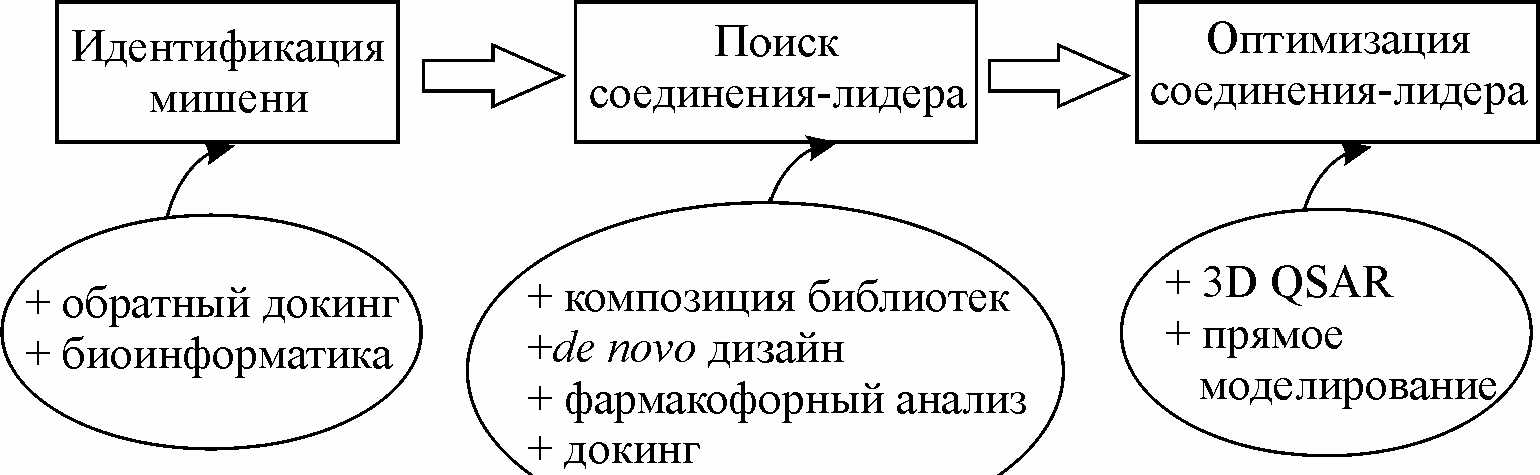 Рис. 2. Дополнение различных этапов доклинической фазы разработки лекарственных средств
методами компьютерного моделирования
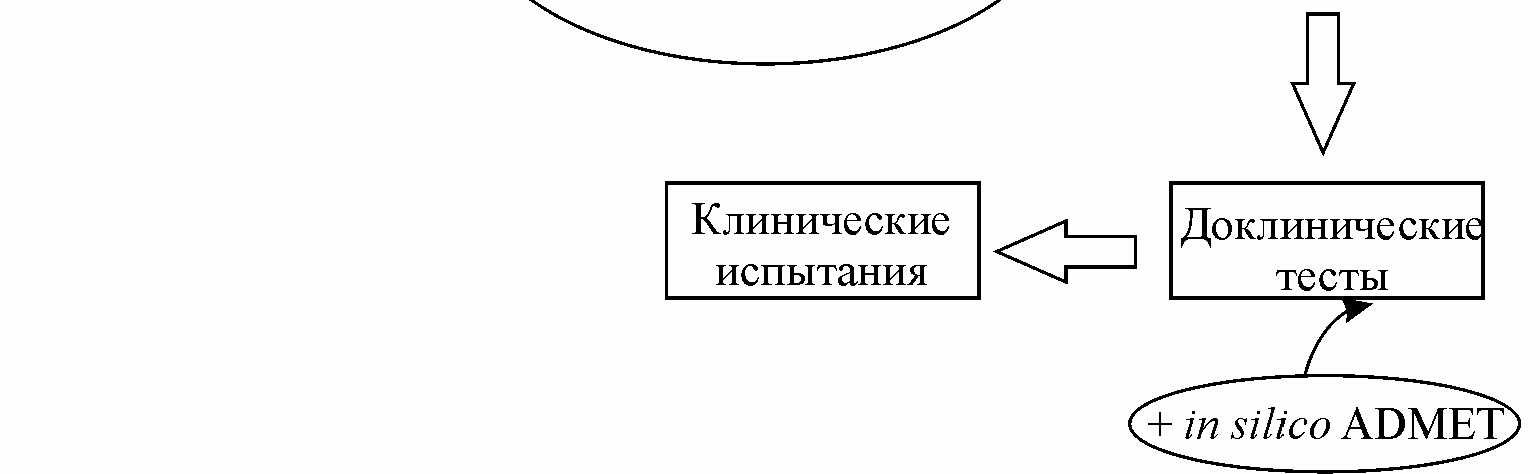 3.1. Выявление мишени для лекарственного вещества
Для создания ЛВ прежде всего необходимы сведения о патологическом процессе в организме, а также разработка соответствующей терапевтической стратегии. Ранее традиционно рассматривались различные метаболические превращения в клетках и на основании структуры метаболитов или регуляторов выбирались группы соединений для скрининга. Современное развитие геномики и протеомики позволяет точно идентифицировать мишени, ответственные за патогенез того или иного заболевания. Секвенирование генома ведет к открытию все новых мишеней, многие из которых участвуют в развитии патологий . По некоторым оценкам, около четверти разработок фармацевтиче ских компаний уже базируется на достижениях геномики .Существуют различные процедуры выявления мишеней. Чаще всего используются молекулярно-генетические подходы для определения функции гена, а также направленного изменения его экспрессии на уровне ДНК, матричной РНК или белкового продукта. Помимо тотального секвенирования нуклеотидной последовательности, применяются такие современные технологии, как позиционное клонирование, создание библиотек маркированных EST-повторами (Expressed Sequence Tags) кДНК и баз данных генов с тканеспецифической экспрессией на основе технологии биочипов (microarrays) . Отметим лишь, что с учетом существенного увеличения числа потенциальных мишеней возникает проблема выбора подтверждения истинности мишени (target validation) , также используются различные процедуры .  Можно отметить метод направленного «нокаутирования» генов (Targeted Gene Disruption– TGD), снижение экспрессии определенного белка с помощью блокирования мРНК «антисмысловыми» или ее каталитического расщепления рибозимными олигонуклеотидами, блокирование функций белка низкомолекулярными регуляторами или аптамерами. Большие надежды возлагаются на развитие методов функционального клонирования  биоинформатики  и хемогеномики –области, призванной связать множество химических веществ и многообразие биологических мишеней (в пределе – исследовать активность всех лигандов в отношении всех рецепторов). Проблема выбора тех из них, которые действительно отвечают за развитие патологического состояния.
3.2. Поиск соединения-лидера
Под соединением-лидером подразумевается вещество, проявляющее необходимую биологическую активность в отношении определенной мишени. В каждом конкретном случае к подобным соединениям предъявляются свои критерии (например, определенное значение минимальной ингибирующей концентрации в отношении какого-либо фермента).
Потенциально существует множество источников таких базовых соединений, однако в последнее время большинство из них находят путем тотального скрининга комбинаторных библиотек . Аналогичные коллекции интенсивно создаются практически каждой фармацевтической компанией, и многие из них коммерчески доступны. Эффективность поиска соединения-лидера определяется композицией библиотеки, наличием информации о пространственном строении рецептора-мишени и способом фиксации биологического отклика при скрининге. Показано, что библиотеки на основе de novo дизайна существенно эффективнее случайных коллекций. Достижения комбинаторной химии позволяют целенаправленно создавать небольшие коллекции (focused), сочетающие «лекарственное подобие» со структурным разнообразием .  При этом проблема виртуальных библиотек, являющихся источником соединений с желаемыми фармакологическими характеристиками, тесно связана с проблемой молекулярного подобия и структурного разнообразия .
3.2. Поиск соединения-лидера
Каждое базовое соединение должно пройти ряд биологических испытаний на оп-
ределенный тип активности. Эта стадия может занимать от нескольких часов до многих месяцев. Хотя тотальный скрининг позволяет тестировать порядка 106 соединений с существенно возросшей надежностью, его эффективность редко превышает 0,1 % .Поэтому на данном этапе возможно существенное совершенствование этого метода в первую очередь за счет технологий оценки
«лекарственного подобия» и отсева «безнадежных» структур. Среди основных новаций здесь выделяются: скрининг на основе ЯМР, фармакофорный анализ, виртуальный скрининг, тотальный докинг,методы хемо- и биоинформатики.
Наряду с рентгеноструктурным анализом ЯМР широко используется для определения трехмерной структуры объектов, в том числе и биомакромолекул. Магниторезонансные методики позволяют исследовать связывание биолигандов с белками-рецепторами, в том числе на уровне слабых взаимодействий (за счет большого различия в релаксационных характеристиках) и при отсутствии начальной информации.
3.2. Поиск соединения-лидера
Другим подходом к поиску соединений-лидеров является фармакофорный анализ. Под фармакофором понимается особое расположение функциональных групп в трехмерной структуре молекулы,необходимое для ее взаимодействия с мишенью. Отображение фармакофора позволяет сформулировать критерии, которым должны отвечать соединения-лидеры, и является основой для виртуального скрининга . Совершенствование компьютерных технологий дает возможность более эффективно
вести поиск удачных соединений в обширных базах данных. Не в последнюю очередь это связано с совмещением фармакофорного анализа и методов QSAR , развитием многоточечной системы«отпечатков пальцев» , нахождением молекулярного подобия , применением эволюционной методологии. 
Последние достижения в поиске соединений-лидеров связаны с виртуальным скринингом. Под
этим понятием часто объединяют различные компьютерные технологии – от моделирования на осно-
вании гомологии до тотального докинга и фармакофорного анализа .Развитие вычислительной техники и информационных баз данных делает этот процесс одним из самых дешевых способов поиска соединений-лидеров . Системы виртуального скрининга особенно эффективны в тех случаях, когда, помимо сведений о структуре лигандов и рецепторов и знания общих закономерностей действия ЛС, имеется доступ к обширной базе данных соединений, характеризующейся должным химическим разнообразием . В этой связи одной из наиболее острых проблем, стоящих перед разработчиками платформ виртуального скрининга, является проблема лекарственного подобия,тесно связанная с ограниченностью числа соединений, которые по тем или иным характеристикам могут проявлять соответствующую биологическую активность.
3.2. Поиск соединения-лидера
Как правило, в медицинской химии после нахождения базового соединения проводят его синтетическую модификацию с целью повышения активности и селективности действия и минимизации побочных эффектов. Сложилась определенная система функционализации соединений-лидеров, однако ее возможности существенно расширяются с привлечением компьютерного моделирования для построения зависимостей «структура – активность». Отсев бесперспективных соединений снижает объем синтетической работы и ускоряет оптимизацию в целом.
Как уже отмечалось, наличие информации о трехмерной структуре рецептора или лиганд-рецепторного комплекса дает возможность проводить прямое моделирование (structure-based design), в частности de novo дизайн. Знание структуры мишени ускоряет оптимизацию за счет установления биологически активной конформации ЛВ и его пространственной ориентации при взаимодействии. Далее, как правило, повторяются итерационные циклы, включающие компьютерный анализ,дизайн лигандов, их синтез, биологические тесты (с возможной корректировкой структуры лиганд-рецепторного комплекса), приводящие к новым соединениям-лидерам с удовлетворительными свойствами. Такие методики широко используются для создания различных ЛС – от противодиабетических препаратов до средств терапии ВИЧ.
Методологической основой рациональной оптимизации базовых соединений при отсутствии дан-
ных о структуре рецептора выступает QSAR, в рамках которого выявляются корреляции между био-
логической активностью и структурными молекулярными свойствами (дескрипторами) для ряда
сходных соединений с помощью статистических методов.
3.2. Поиск соединения-лидера
Целями моделирования зависимости«структура – активность» являются идентификация и анализ факторов, определяющих данный биологический отклик, для лучшего понимания изучаемой системы и предсказания свойств новых соединений. Существенными моментами здесь выступает допущение возможности численного описания структуры дескрипторами и одинаковый механизм действия веществ.
3.4. Доклиническая оценка фармакологических свойств
Проявление определенным веществом желаемой биологической активности на уровне молекул- мишеней или клеток не гарантирует в дальнейшем использования его в качестве лекарства . В настоящий момент незначительная доля соединений, проявивших соответствующую активность, доходит до рынка ЛС . Отсев остальных веществ часто происходит лишь на дорогостоящей завершающей стадии клинических испытаний. Ситуацию можно кардинально улучшить, научившись моделировать фармакокинетические и токсикологические свойства соединений, обозначаемые аббревиатурой ADMET (Absorption, Distribution, Metabolism, Excretion, Toxicity). Вещества, имеющиедопустимые фармакокинетические характеристики, называют «подобными лекарствам» . Отсев соединений с низкой биодоступностью, неспособных преодолевать биологические барьеры либо имеющих «ложную» активность в связи с наличием реакционноспособных групп, необходимо проводить как можно раньше .
Поскольку клиническим испытаниям предшествуют тесты на клеточных культурах и животных,
важно уметь переносить результаты этих исследований на человека . Понятно, что раннее пред-
сказание фармакокинетических свойств и особенностей метаболизма имеет первостепенное значение.
Существует потребность в разработке in silico методов оценки ADMET-свойств, таких как биодос-
тупность, проникновение через гематоэнцефалический барьер (ГЭБ), степень связывания белками
плазмы. Именно предсказание «лекарственного подобия» и токсичности соединений позволит увели-
чить эффективность клинических испытаний и всего процесса разработки ЛС, поэтому оценке фар-
макокинетического профиля отводится важное место. Например, при пероральном введении
ЛВ, прежде чем достигнет системного кровотока, должно быть абсорбировано в желудочно-
кишечном тракте (ЖКТ), необходимыми условиями этого процесса являются адекватные водорас-
творимость и проницаемость через биологические барьеры . При транспорте вещества в ор-
ганизме его количество, достигающее биологической мишени, может существенно уменьшиться за
счет связывания с белками плазмы. Для соединений, действующих на центральную нервную систему,
крайне важна способность преодоления ГЭБ.
3.4. Доклиническая оценка фармакологических свойств
Именно предсказание «лекарственного подобия» и токсичности соединений позволит увеличить эффективность клинических испытаний и всего процесса разработки ЛС, поэтому оценке фармакокинетического профиля отводится важное место. Например, при пероральном введенииЛВ, прежде чем достигнет системного кровотока, должно быть абсорбировано в желудочно-кишечном тракте (ЖКТ), необходимыми условиями этого процесса являются адекватные водорастворимость и проницаемость через биологические барьеры . При транспорте вещества в ор-
ганизме его количество, достигающее биологической мишени, может существенно уменьшиться за счет связывания с белками плазмы. Для соединений, действующих на центральную нервную систему, крайне важна способность преодоления ГЭБ. 
Компьютерное моделирование ADMET-свойств осложняется множеством обусловливающих их физиологических механизмов и малым объемом надежных экспериментальных данных. В то же время разработаны методы предсказания направления и скорости метаболизма и клиренса– характеристик, во многом определяющих эффективность ЛС. Побочные эффекты от действия лекарств пока не столь предсказуемы, как соответствующие методы прогноза активности. Основные трудности в оценке побочных эффектов связаны с отсутствием информации о полном метаболическом пути соединений В работах систематизированы результаты моделирования ADMET-свойств в последние годы.
3.4. Доклиническая оценка фармакологических свойств
Приемлемая точность предсказаний достигнута для разнообразных характеристик: биодоступности, абсорбции веществ в ЖКТ, связывания с белками плазмы, метаболической стабильности. Приэтом в качестве дескрипторов молекулярной структуры чаще всего используются коэффициент распределения, площадь полярной части молекул, поляризуемость, липофильность, индексы электронного состояния, топологические характеристики.
Улучшение качества результатов моделирования фармакокинетических свойств новых соединений неразрывно связано с уточнением физиологических и биохимических механизмов и переходом от эмпирических корреляций «структура – свойство»  к построению моделей для предсказания конкретных параметров. Потенциал данного направления демонстрирует, например, разработка препаратов для терапии болезни Альцгеймера.
Постоянное совершенствование процесса разработки ЛС обусловлено его ярко выраженной меж-
дисциплинарностью и возможностью привлечения новейших достижений в смежных областях: гено-
мике, протеомике, биохимии, молекулярной биологии, медицине, фармакологии, компьютерном мо-
делировании. Бурное развитие медицинской химии создает предпосылки для перехода от метода
проб и ошибок к действительно рациональному дизайну лекарств, когда эмпирический синтез с по-
следующей проверкой активности уступает место направленному созданию веществ с желаемыми
физико-химическими свойствами и биологическим действием.
Источники
Обзорная статья Ю.С.Головко, О.А.Ивашкевич, А.С.Головко «Современные методы поиска новых лекарственных средств. Вестник БГУ, сер.2. 2012.-№1. с. 7-15
https://biomolecula.ru/articles/poisk-lekarstvennykh-mishenei
 https://ria.ru/20221227/farmsubstantsii_promomed-1821217314.html 
https://pharmadvisor.ru/document/tr3641/
https://gxpnews.net/category/praktika/medicine-quality/
БЛАГОДАРЮ ЗА ВНИМАНИЕ!
Система фармацевтического качества (ICH Q10). Перевод: PharmAdvisor, версия перевода от 15.06.2021. URL: https://pharmadvisor.ru/document/tr3641/ (дата обращения: 14.07.2023).